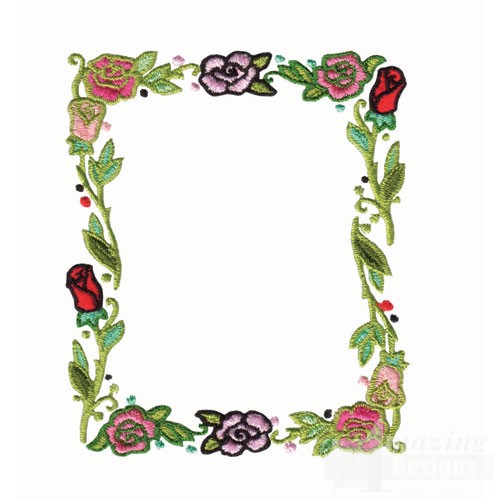 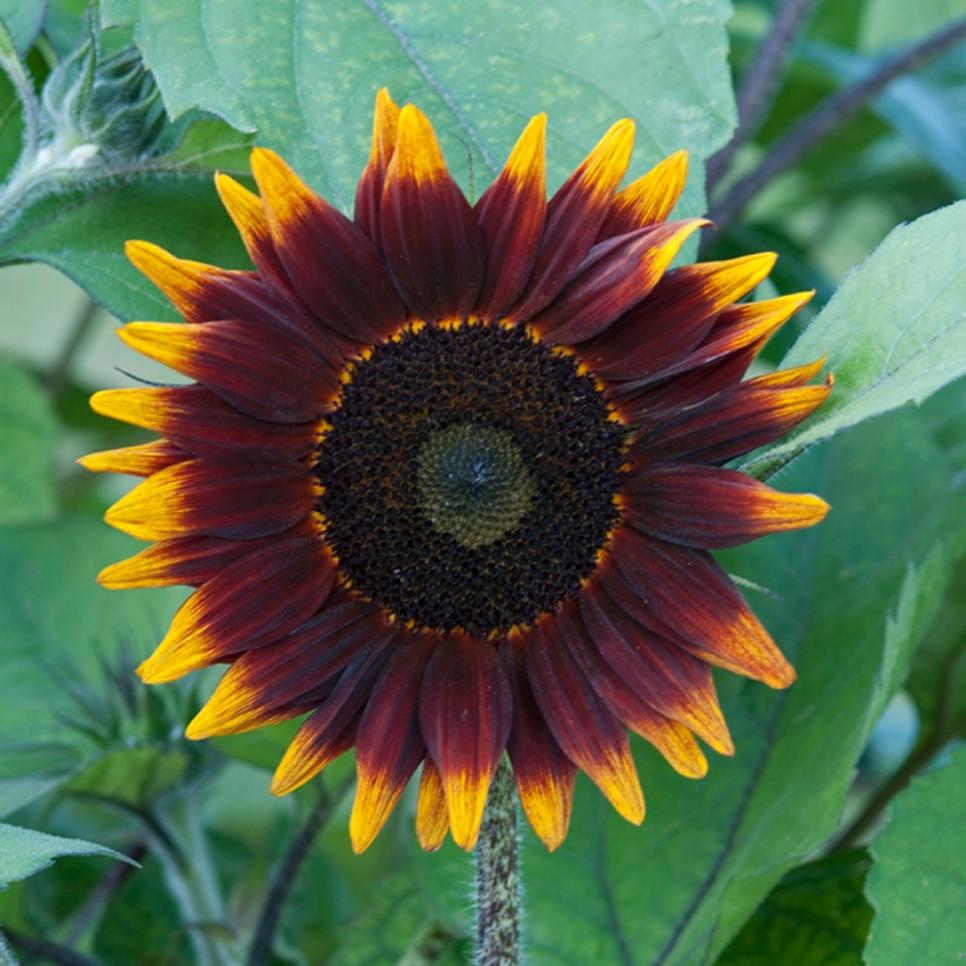 স
বা
ই 
কে
স্বা
গ
ত
ম
উপস্থাপনায়
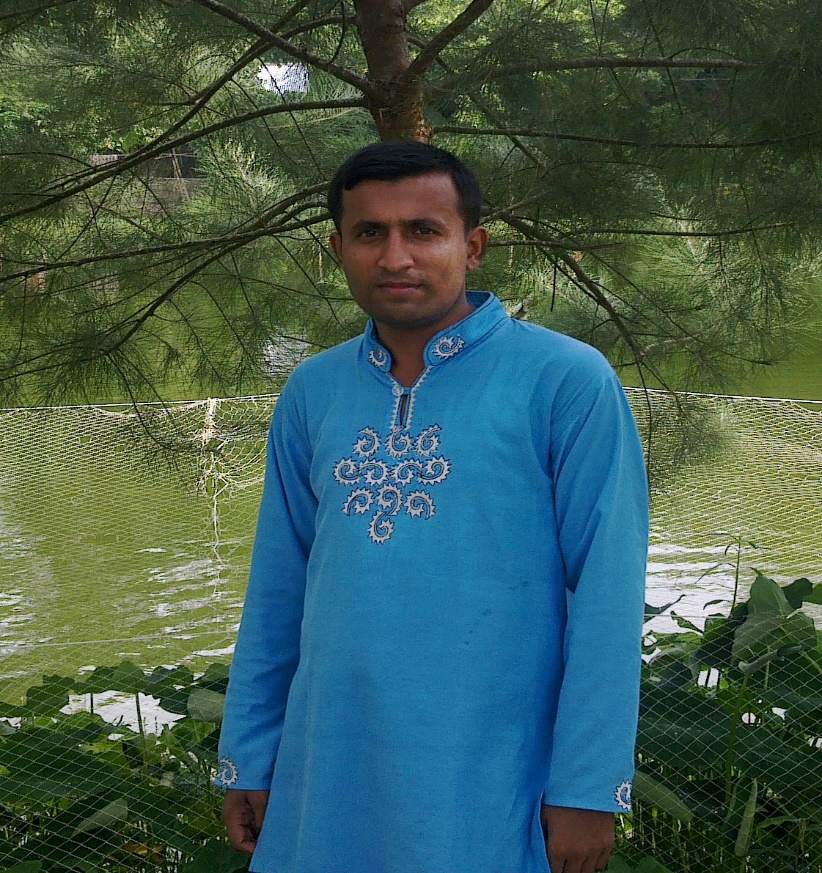 মফিজুল ইসলাম
বিএসসি(সম্মান),এমএসসি(গণিত)
সহকারী শিক্ষক(গণিত)
শিবপুর মাধ্যমিক বিদ্যালয়
তজুমদ্দিন,ভোলা।
০১৭১১৯৩৮৯২০
E-mail: mislams86@gmail.com
শ্রেণি-অষ্টম    বিষয়-সাধারণ বিজ্ঞান     অধ্যায় –একাদশ  (আলো)
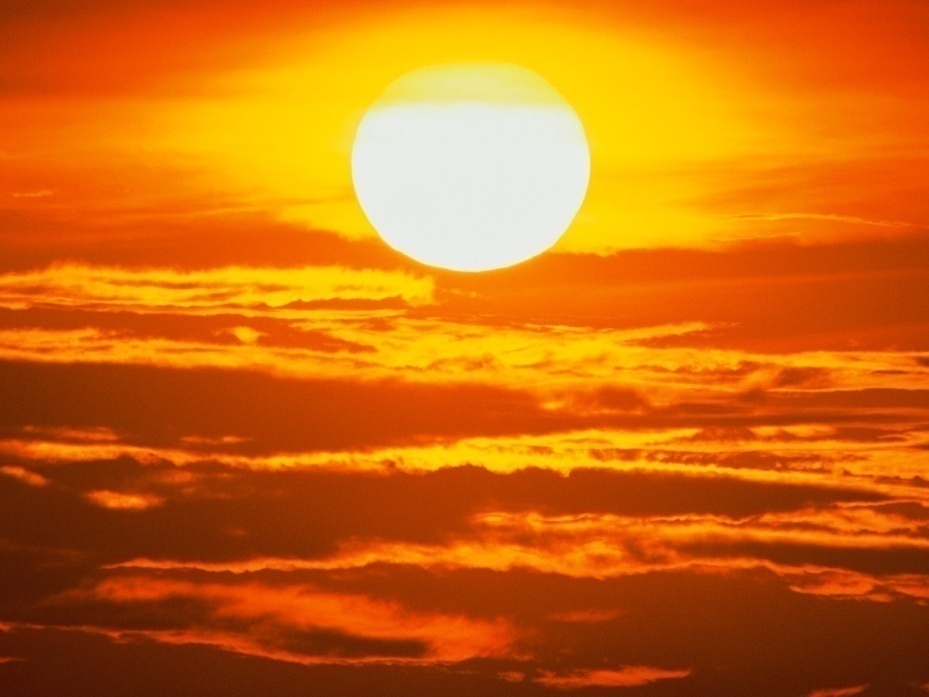 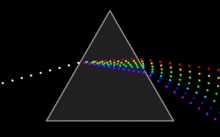 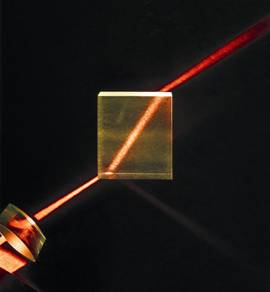 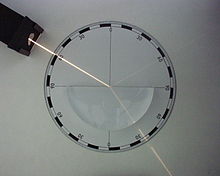 আলোর প্রতিসরণ
তোমরা যা শিখতে পারবে.................................
১। আলোর প্রতিসরণ কী তা বলতে পারবে ।
২। প্রতিসরণের নিয়ম বর্ণনা করতে পারবে।
৩। পুর্ন অভ্যন্তরীণ প্রতিফলন ব্যাখ্যা করতে পারবে
আলোর প্রতিসরণের নিয়ম
আপতিত রশ্মি
অভিলম্ব
আপতন কোণ
A-হালকা মাধ্যম
B-ঘন মাধ্যম
কাচ পলক
প্রতিসরিত রশ্মি
A-হালকা মাধ্যম
প্রতিসরণ কোণ
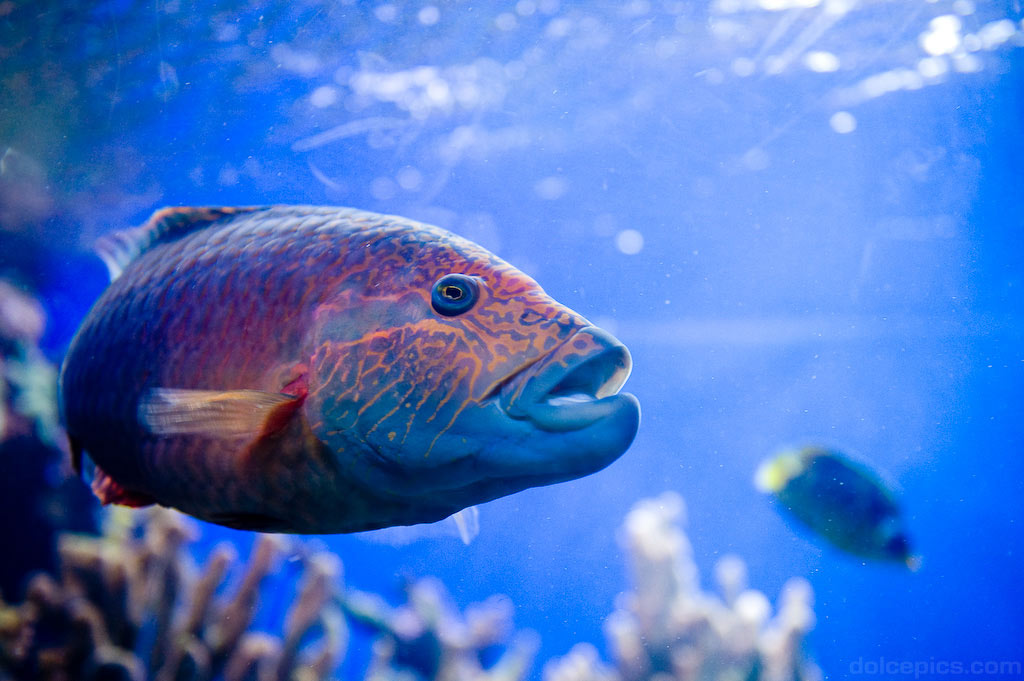 একক কাজ
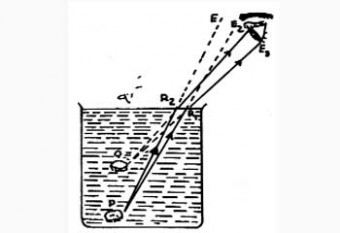 আলোক রশ্মি কখন দিক পরিবর্তন করে ?
 আলোর প্রতিসরণের নিয়ম কী কী?
সংকট কোণ
S
S
পূর্ণ অভ্যন্তরীণ প্রতিফলণ ও সংকট কোণ
কয়েকটি আলোকীয় ঘটনা
মরু ভূমিতে মরীচিকা
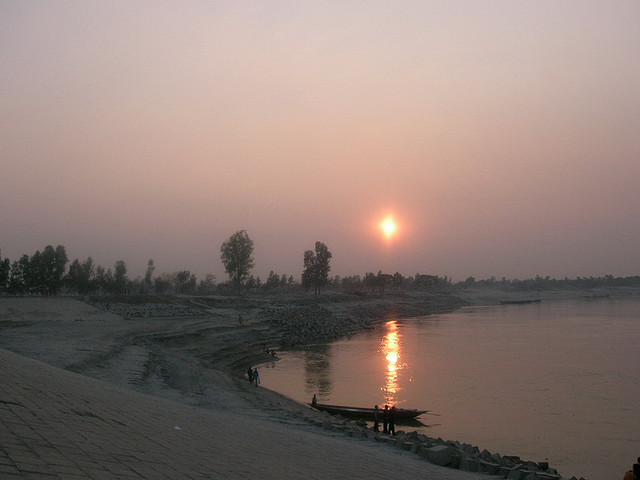 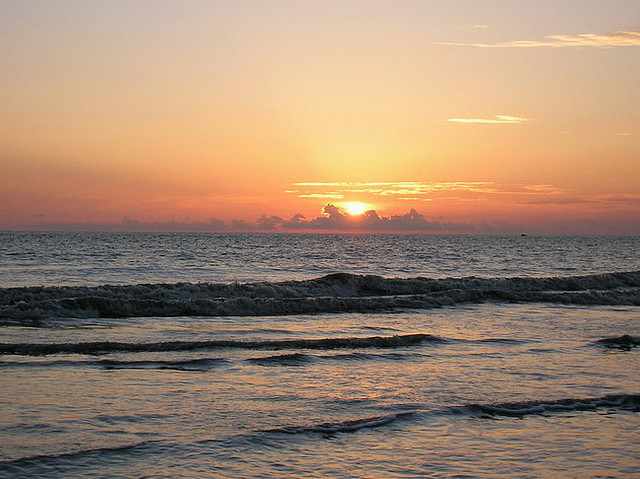 সূর্যাস্ত
সূর্যোদয়
জোড়ায় কাজ
একটি পানি ভর্তি চৌবাচ্চা সোজা উপর থেকে দেখলে এর প্রকৃত গভীরতা থেকে কম গভীর বলে মনে হয় কেন?
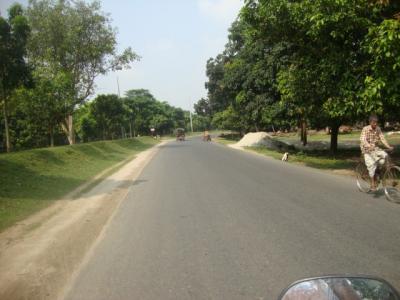 দলীয় কাজ
গ্রীষ্মের দুপুরে পিচ ঢালা রাস্তা অনেক দূরে চকচকে ও ভেজা দেখায়,ঘটনাটি পুর্ণ অভ্যন্তরীণ প্রতিফলনের 
আলোকে ব্যাখ্যা কর।
মূল্যায়ন
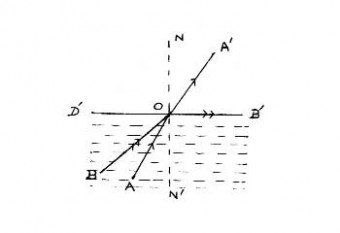 বায়ু
পানি
চিত্রটিতেঃ
১। হালকা ও ঘন মাধ্যম চিহ্নিত কর।
২। আপতিত কোন রশ্মিটি     এর সাথে মিলে গেছে?
৩। সংকট কোন কোনটি?
  গাড়ি চালক দৃষ্টিভ্রমের ক্ষেত্রে কি কি সর্তকতা অবলম্ব করবে বলে তোমরা মনে কর ?
বাড়ির কাজ
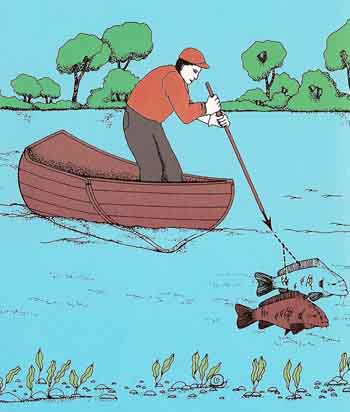 সড়কি দিয়ে মাছ ধরার সময় কোন পদ্ধতি প্রয়োগ করলে মাছ ধরায়  সফলতা পাওয়া যাবে, উত্তরের স্বপক্ষে যুত্তি দেখাও।
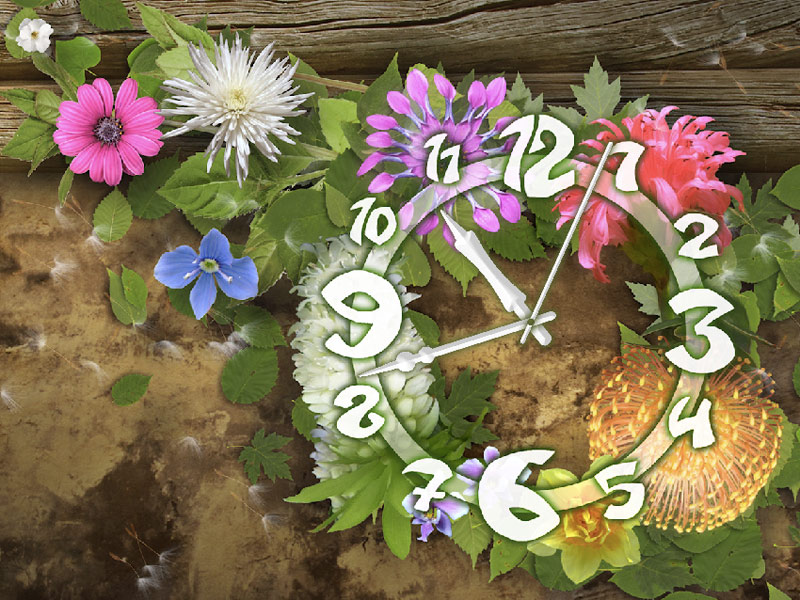 ধন্যবাদ